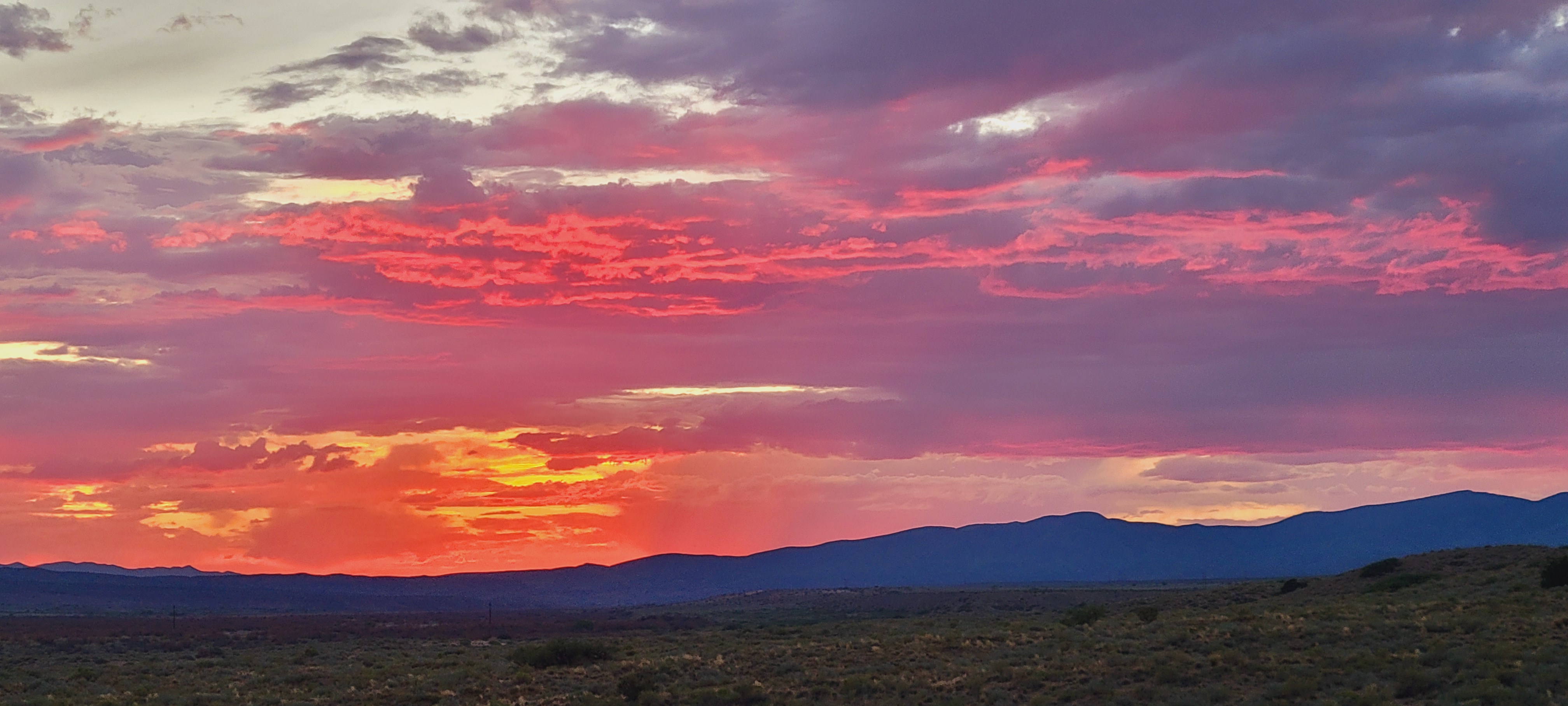 PHILIPPIANS 2
Upon what would Paul’s joy be predicated?
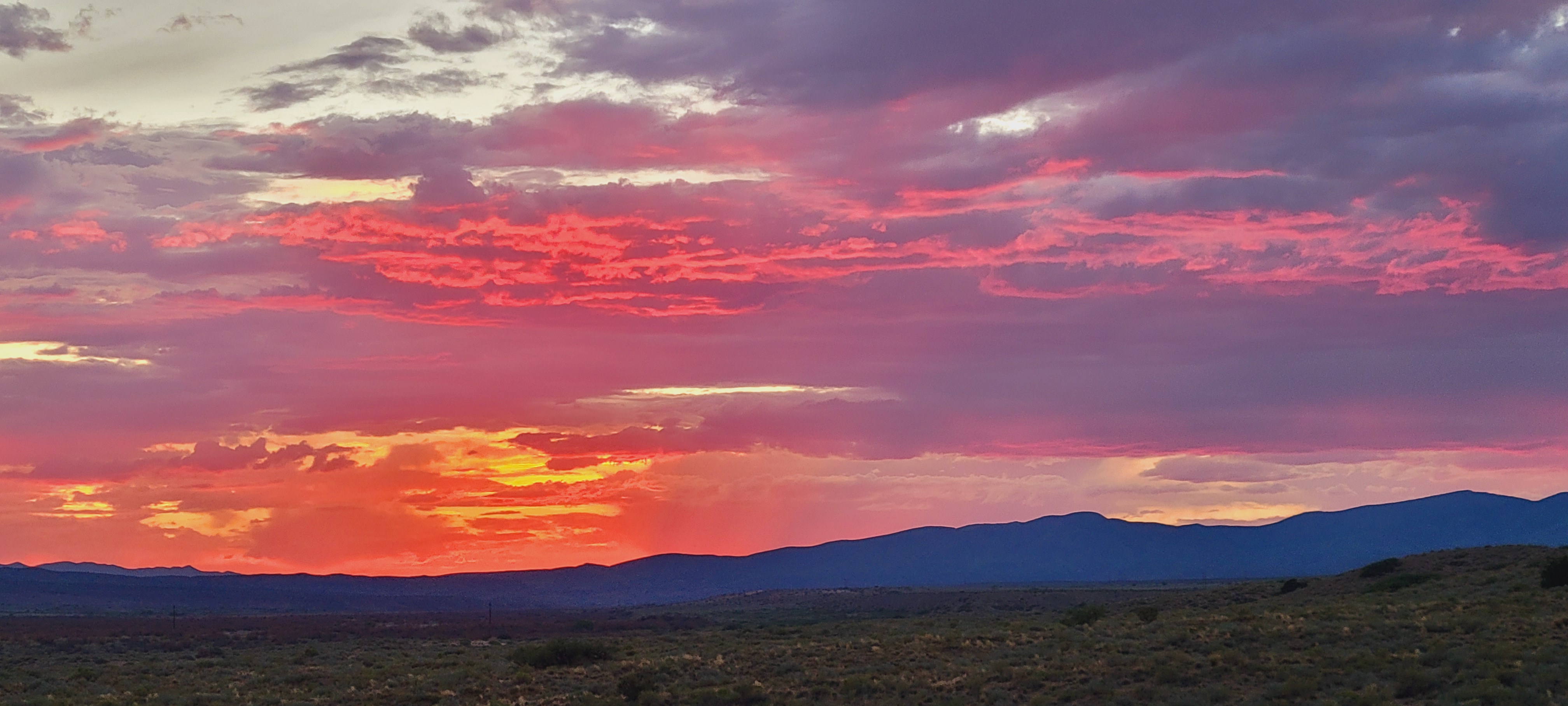 PHILIPPIANS 2
How would Paul’s joy be fulfilled?
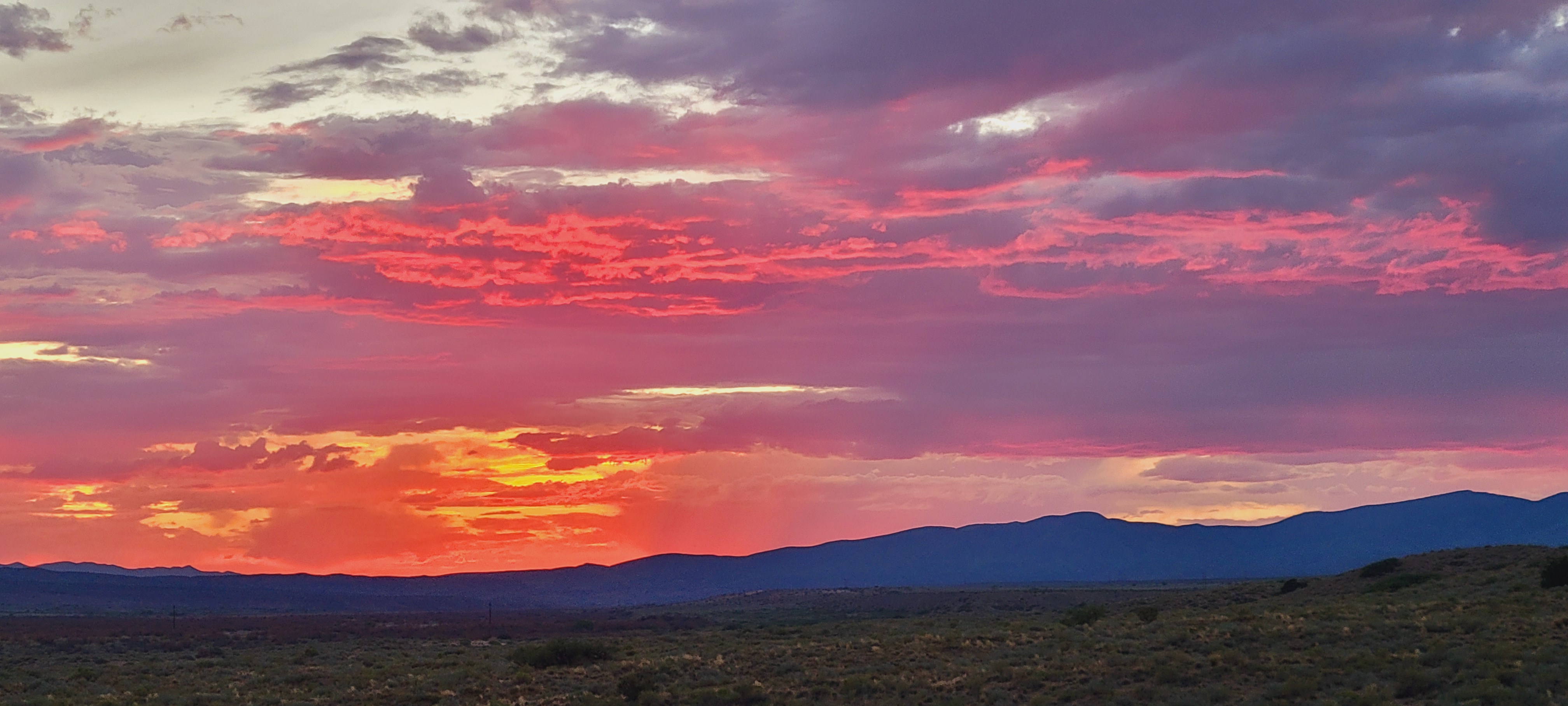 PHILIPPIANS 2
What is the obstacle to unity? How is that overcome?
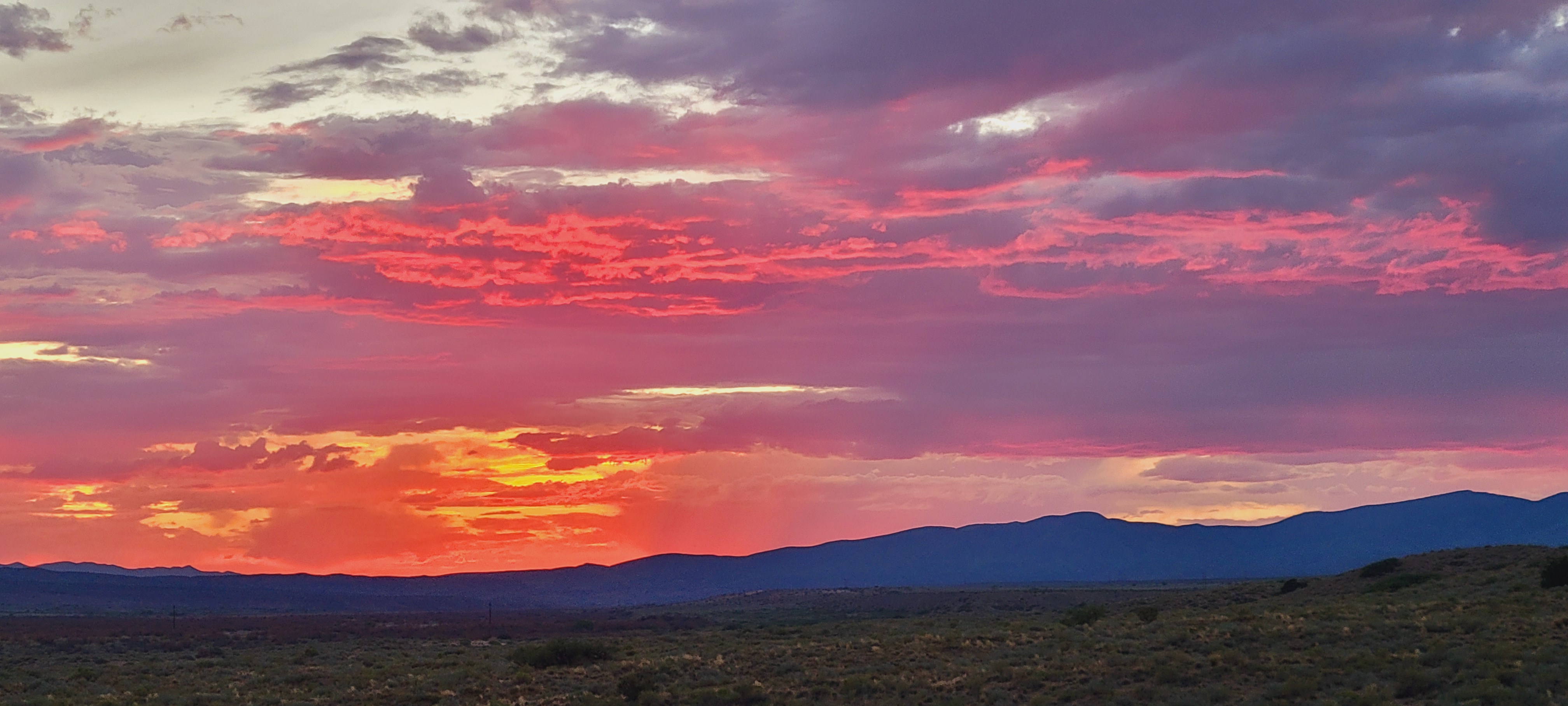 PHILIPPIANS 2
Who should we emulate?
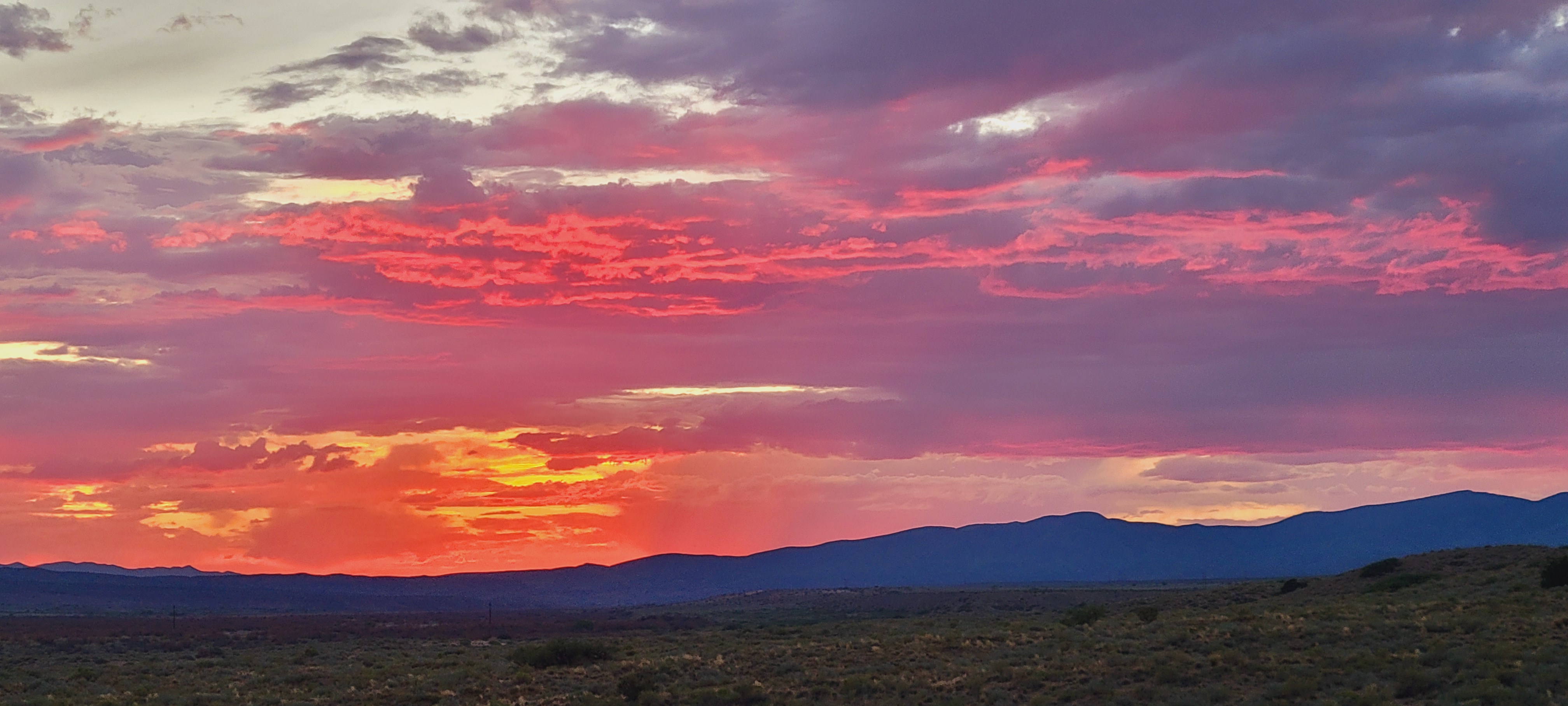 PHILIPPIANS 2
Compare translations of verse 6.
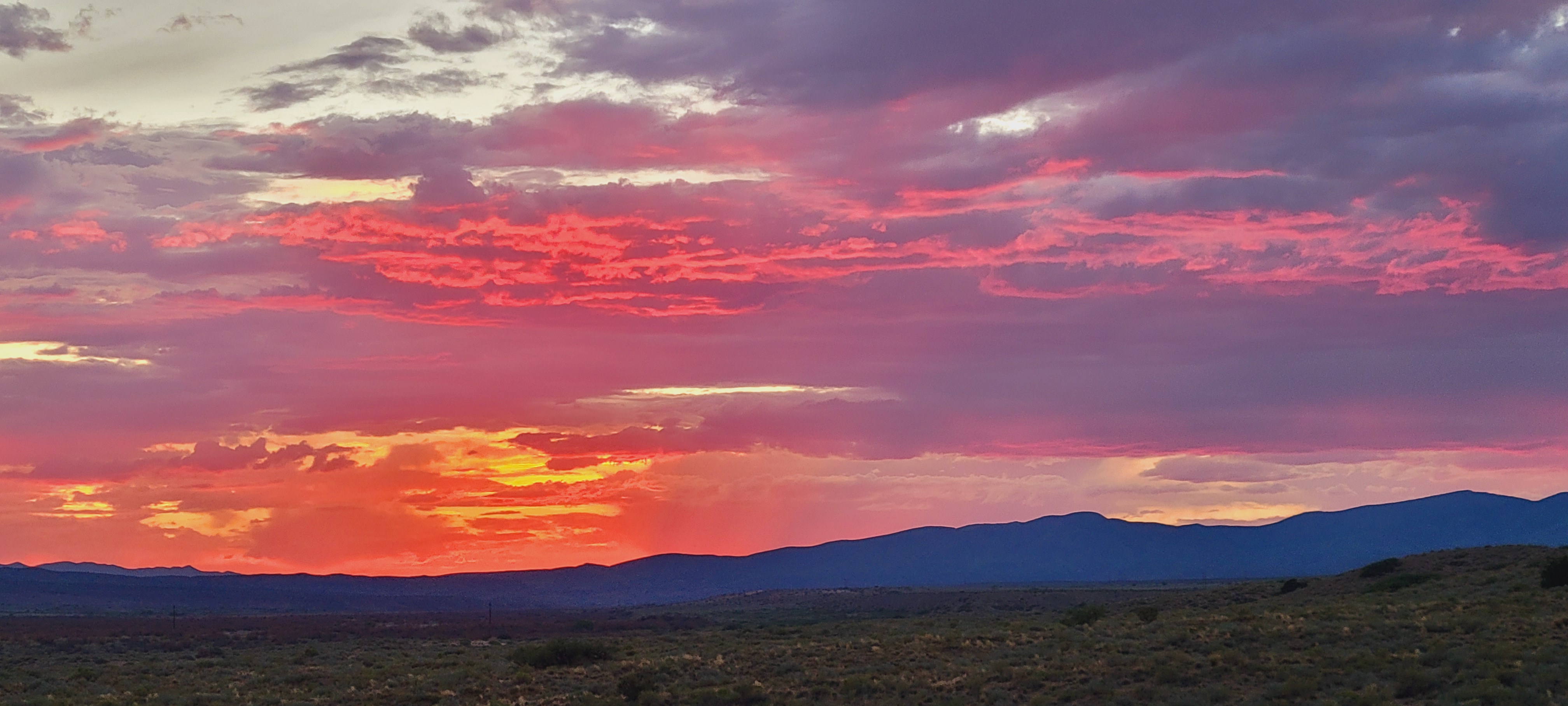 PHILIPPIANS 2
How did Christ demonstrate lowliness of mind?
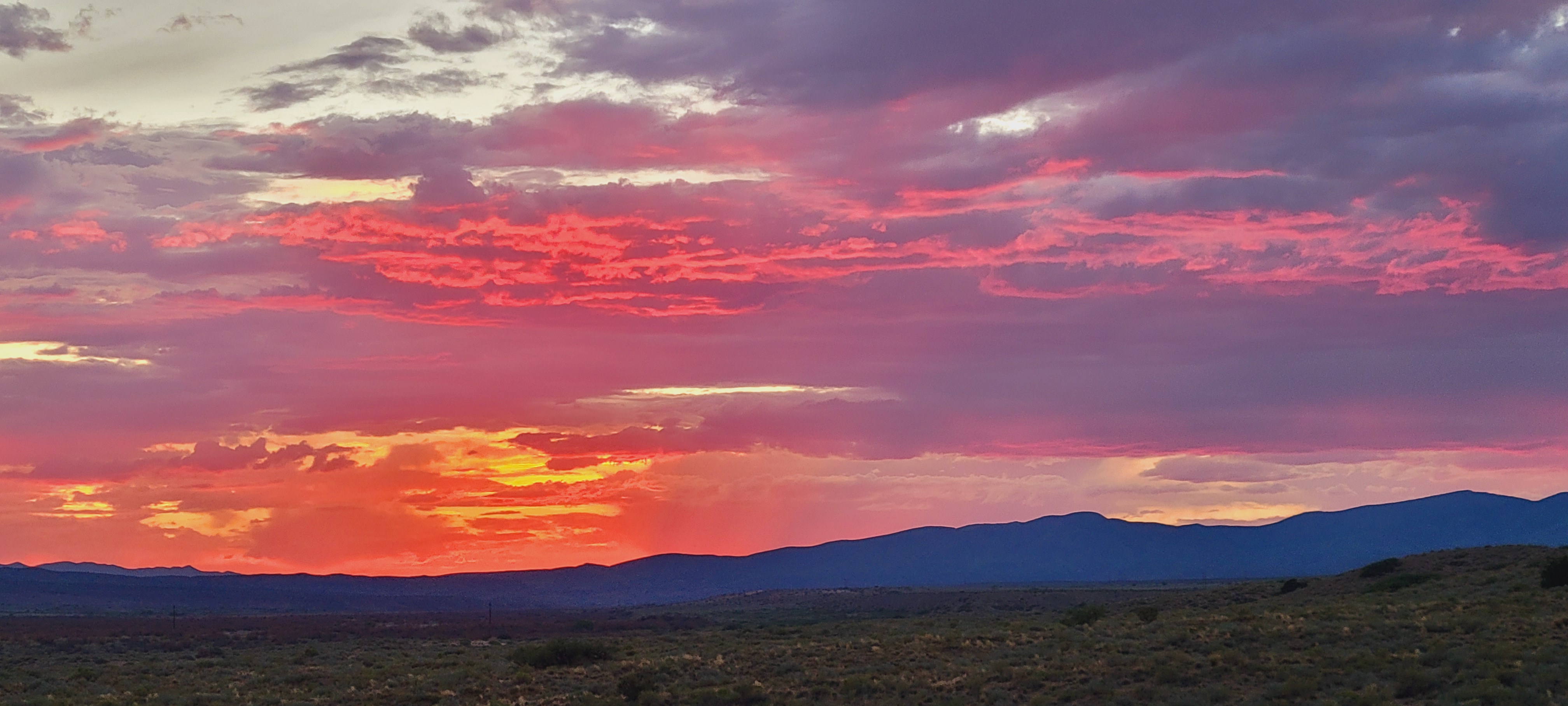 PHILIPPIANS 2
Describe Christ’s reputation.
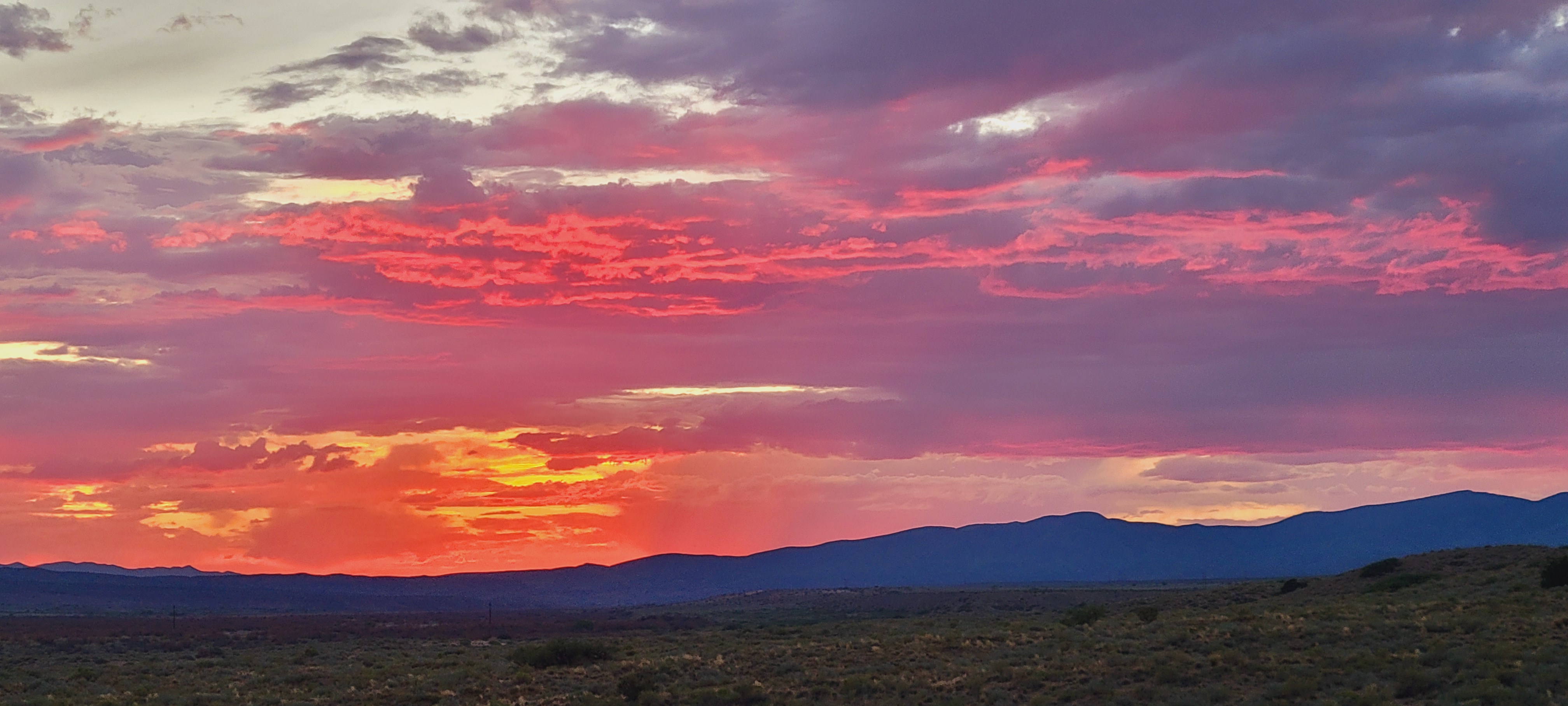 PHILIPPIANS 2
How was Jesus’ death obedience?
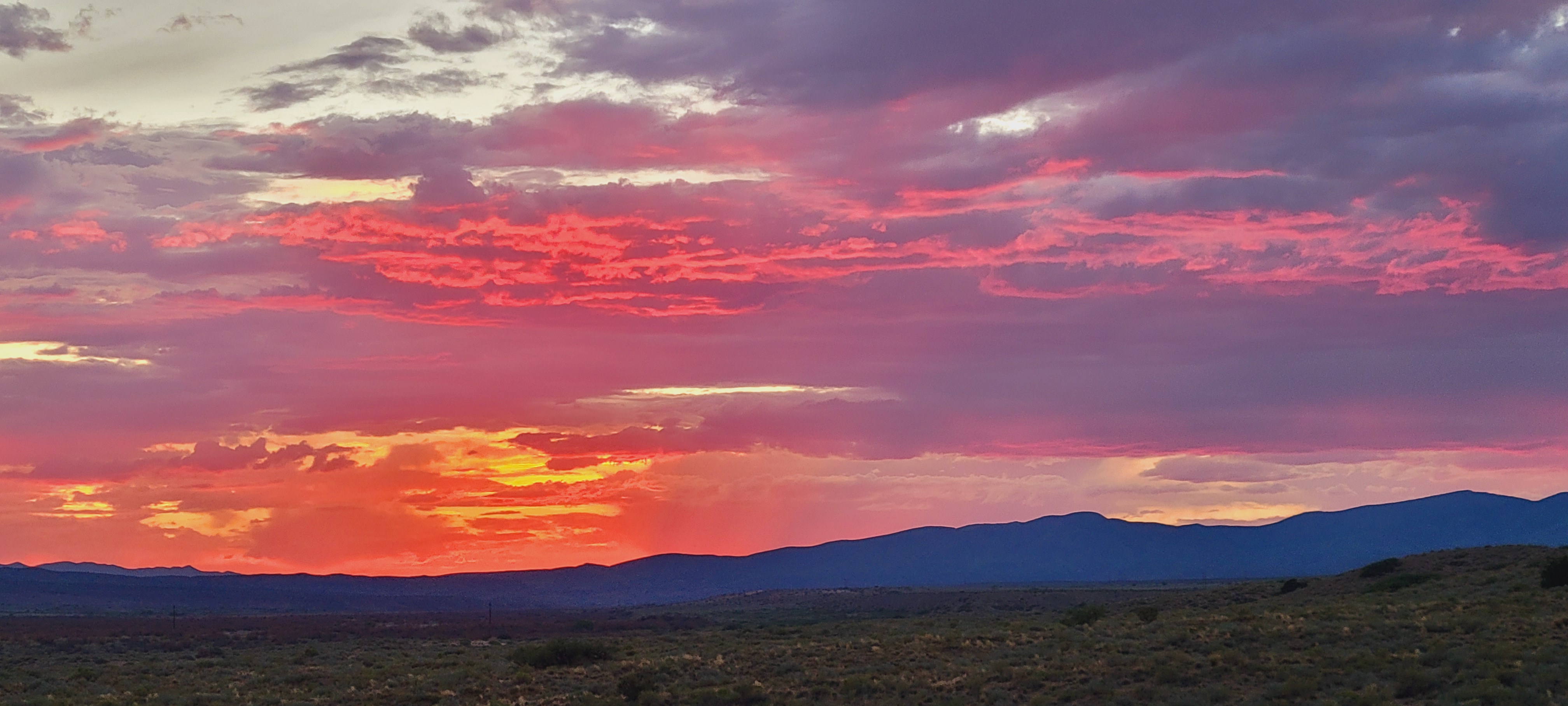 PHILIPPIANS 2
What is the outcome of Christ’s humility?
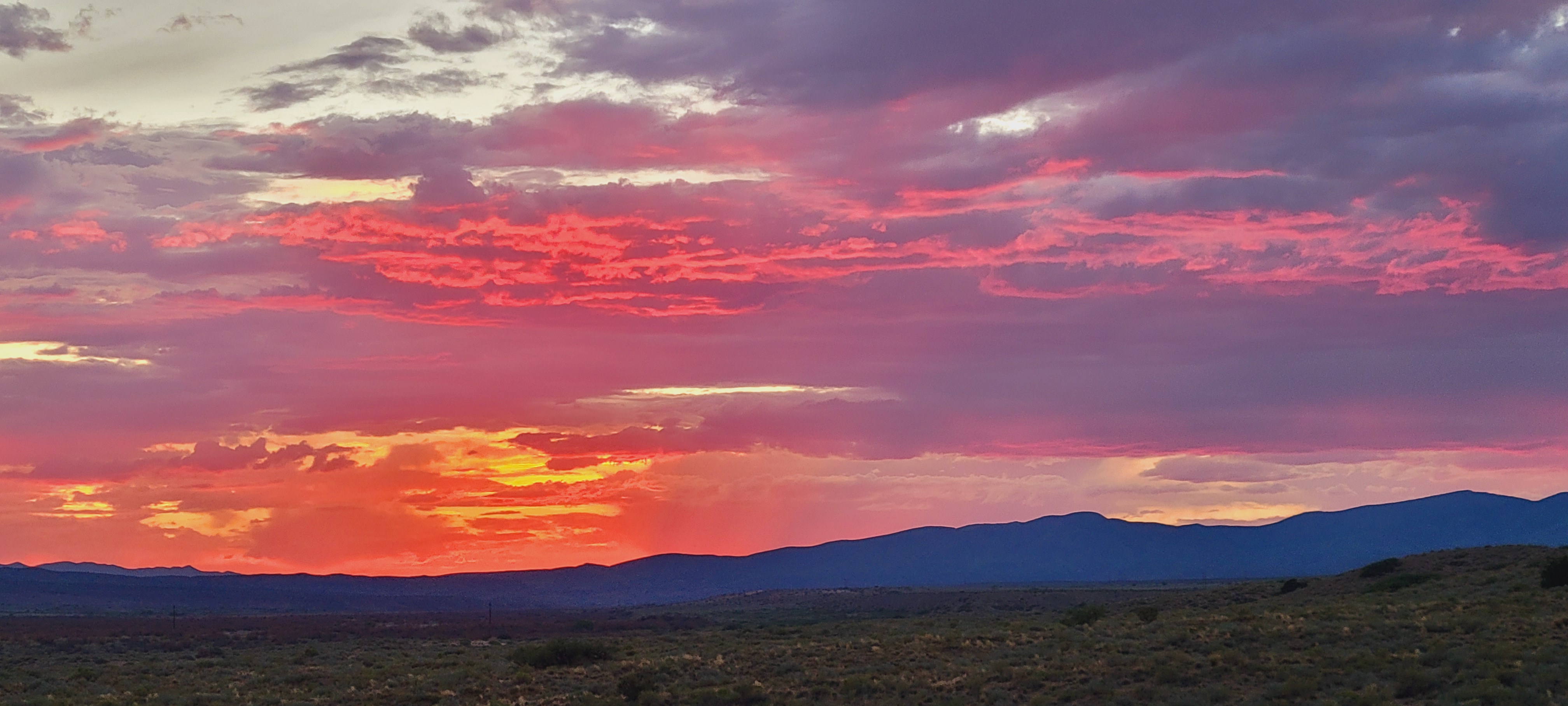 PHILIPPIANS 2
What is the status of Jesus; name?
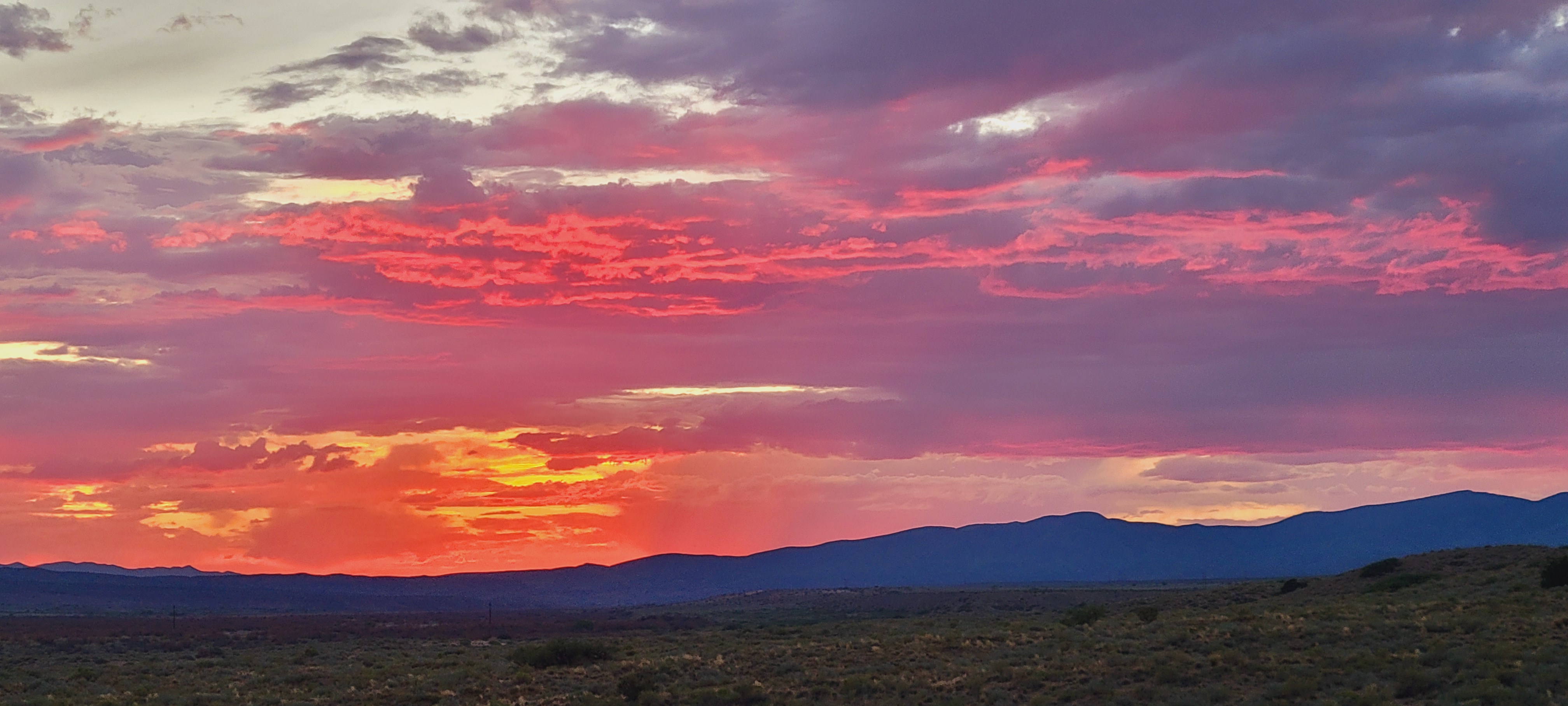 PHILIPPIANS 2
What did Paul expect the Philippians to “work out?”
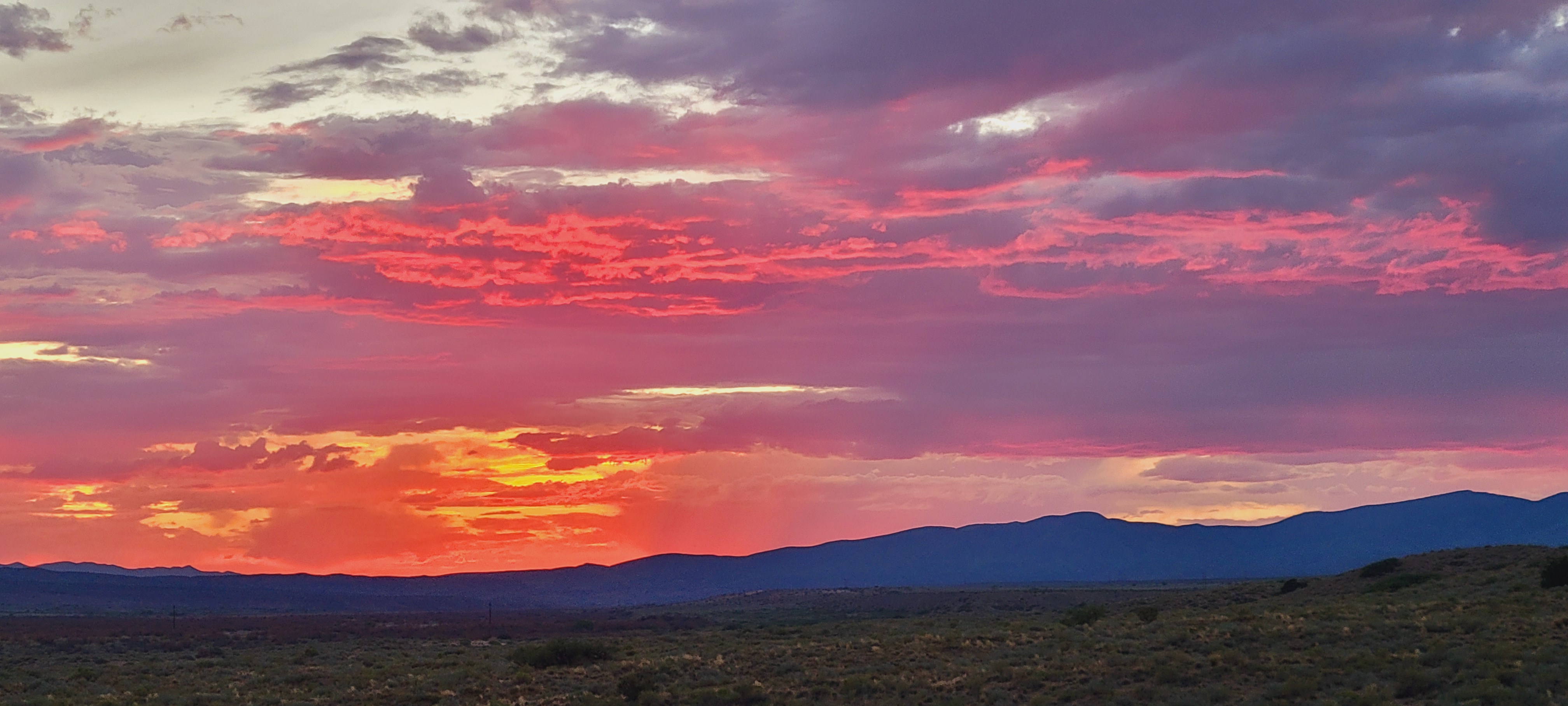 PHILIPPIANS 2
What should be eliminated from a Christan’s behavior in order to “become blameless and harmless?”
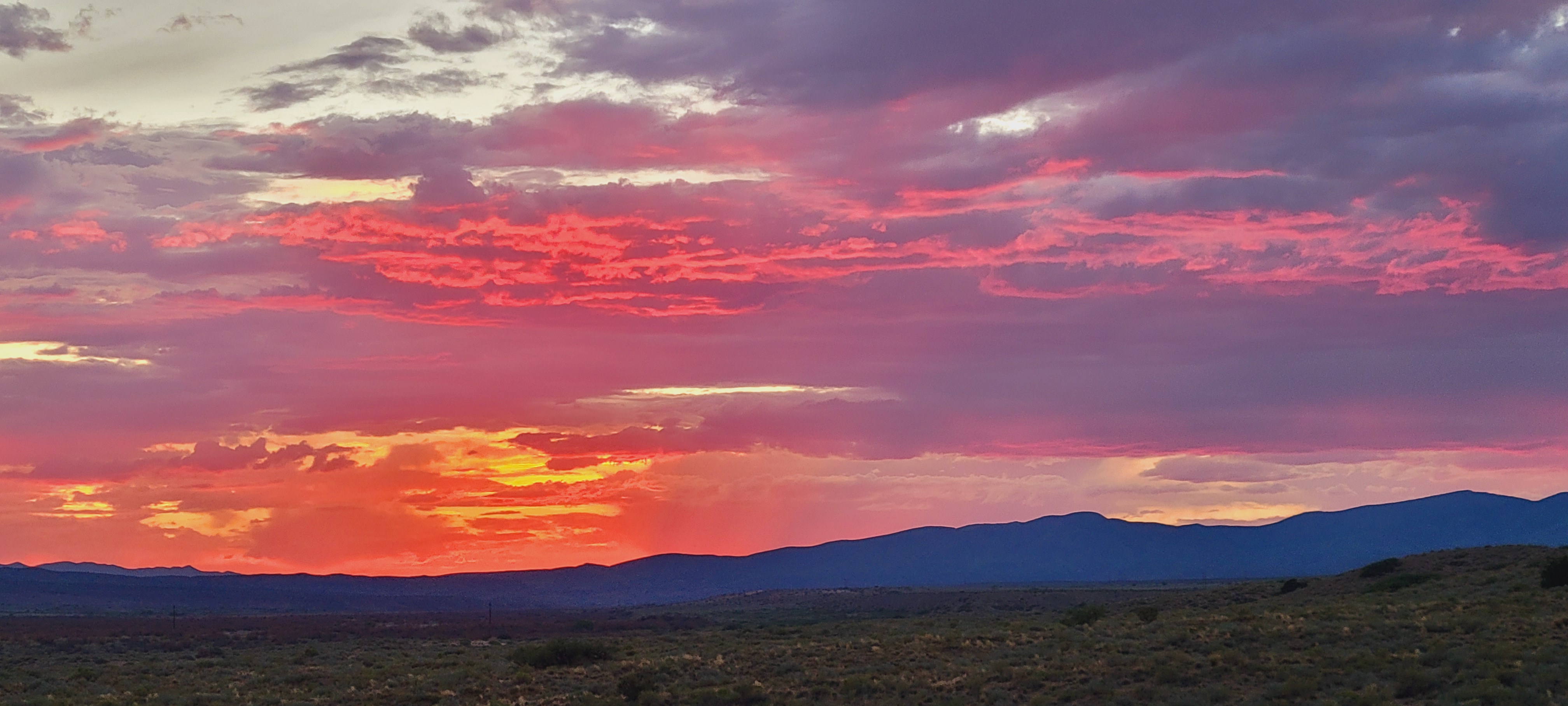 PHILIPPIANS 2
What is the proper role of God’s children in this world?
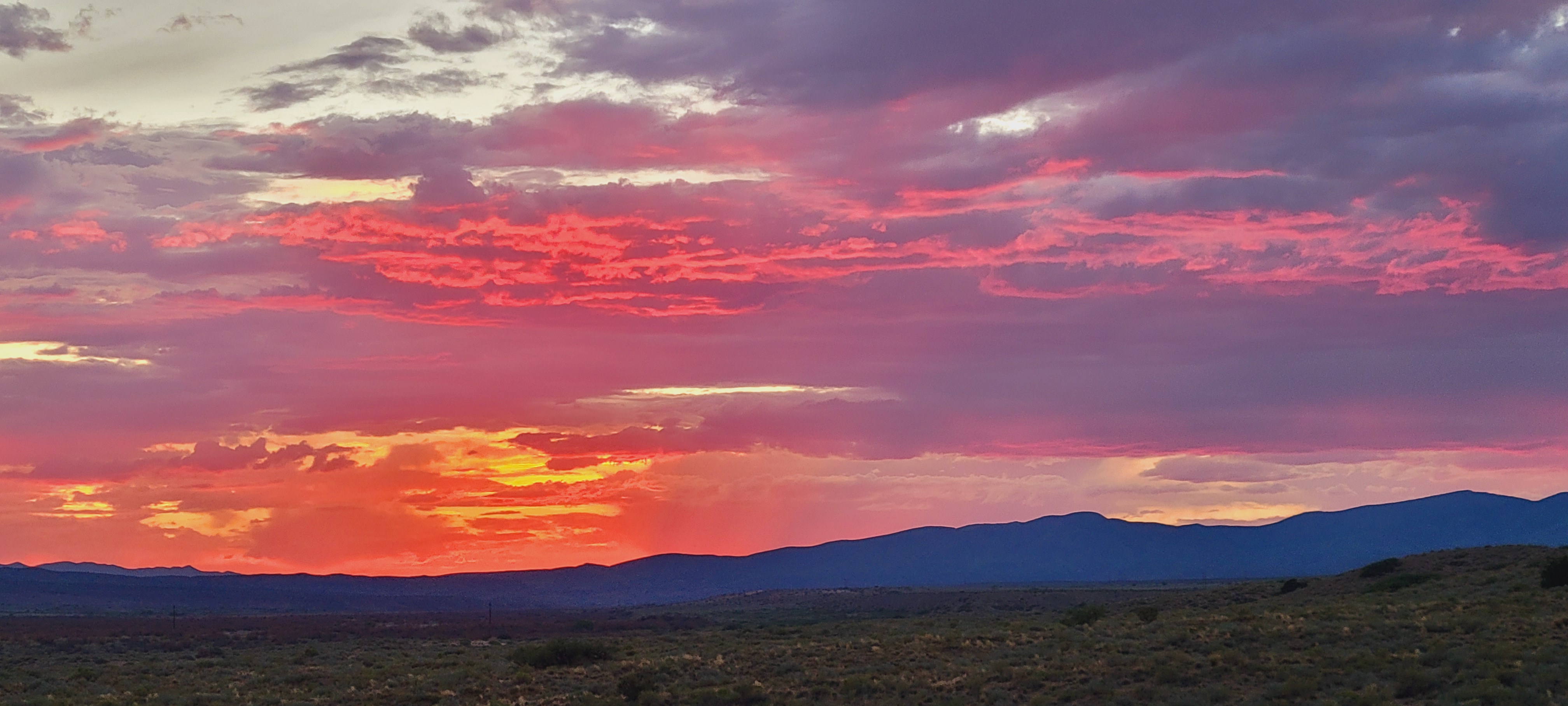 PHILIPPIANS 2
What would cause Paul to know in the judgment that his work was worthwhile?
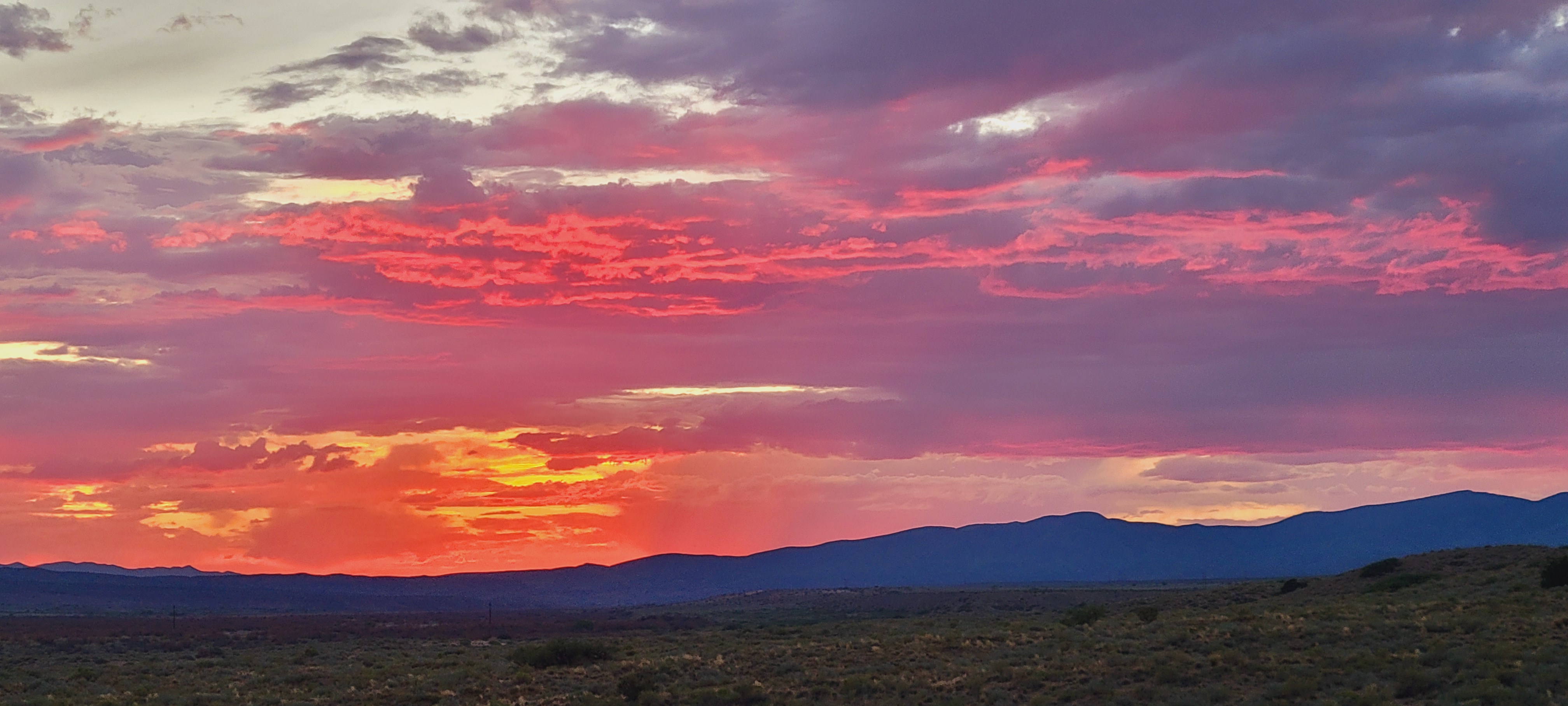 PHILIPPIANS 2
Why should the Philippians rejoice with Paul?
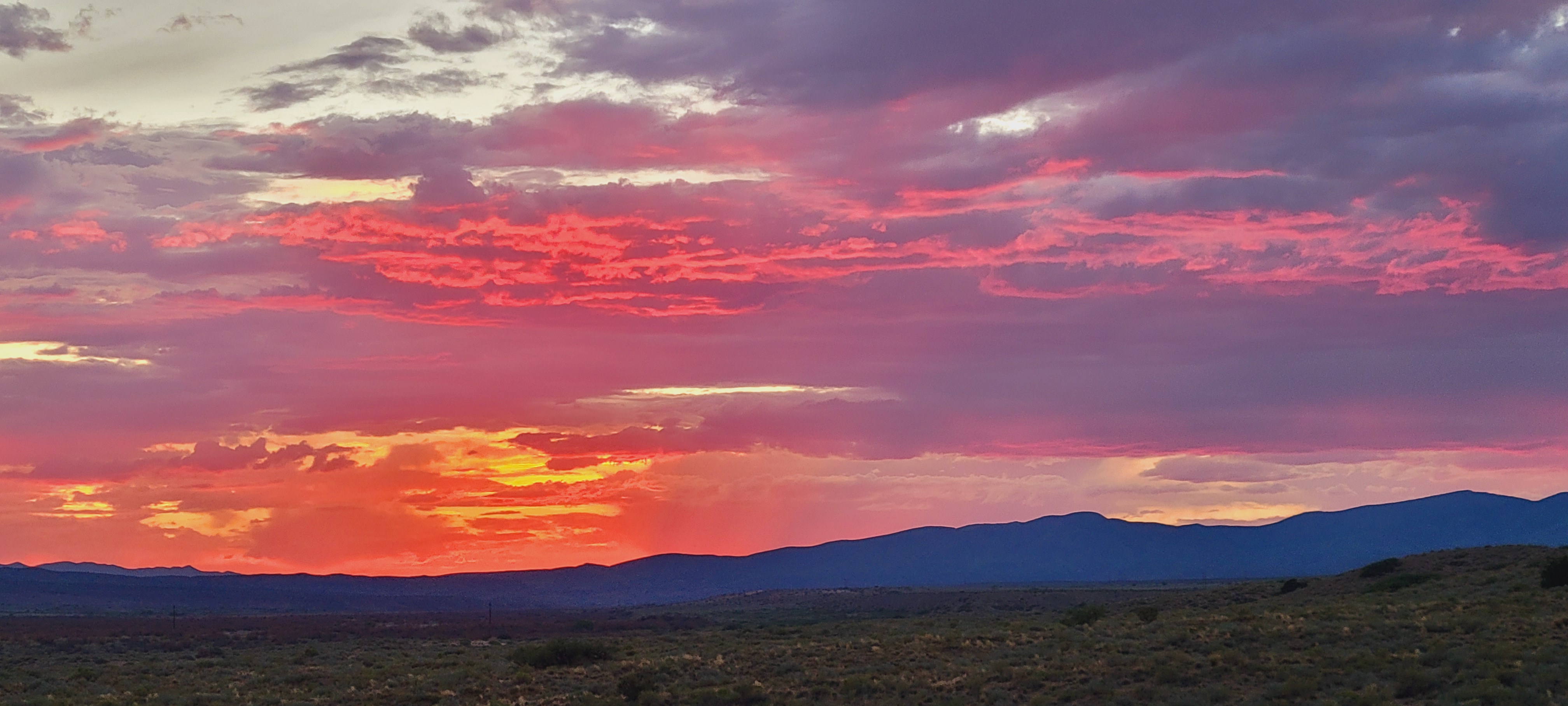 PHILIPPIANS 2
How was Timothy special?
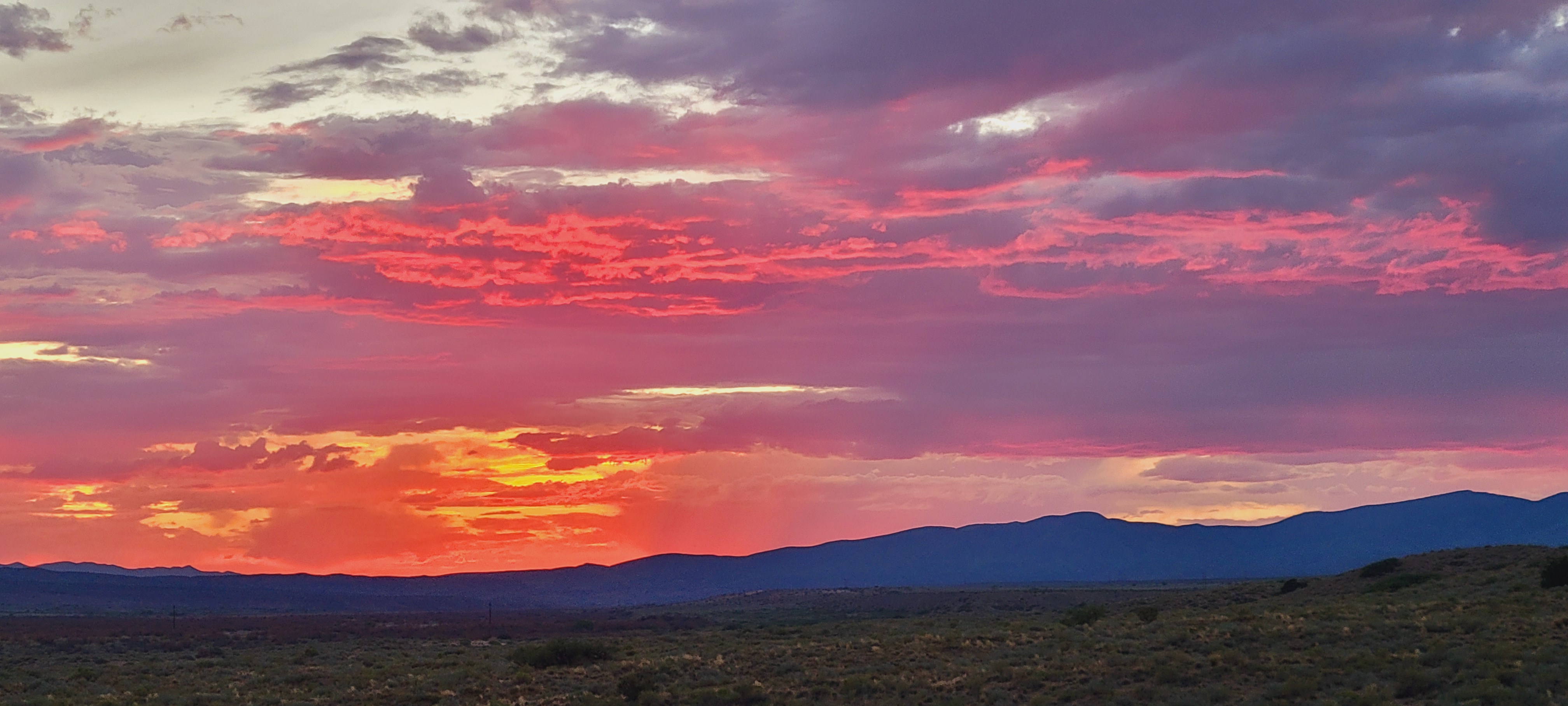 PHILIPPIANS 2
Who was Epaphroditus to Paul and who was he to Philippi?
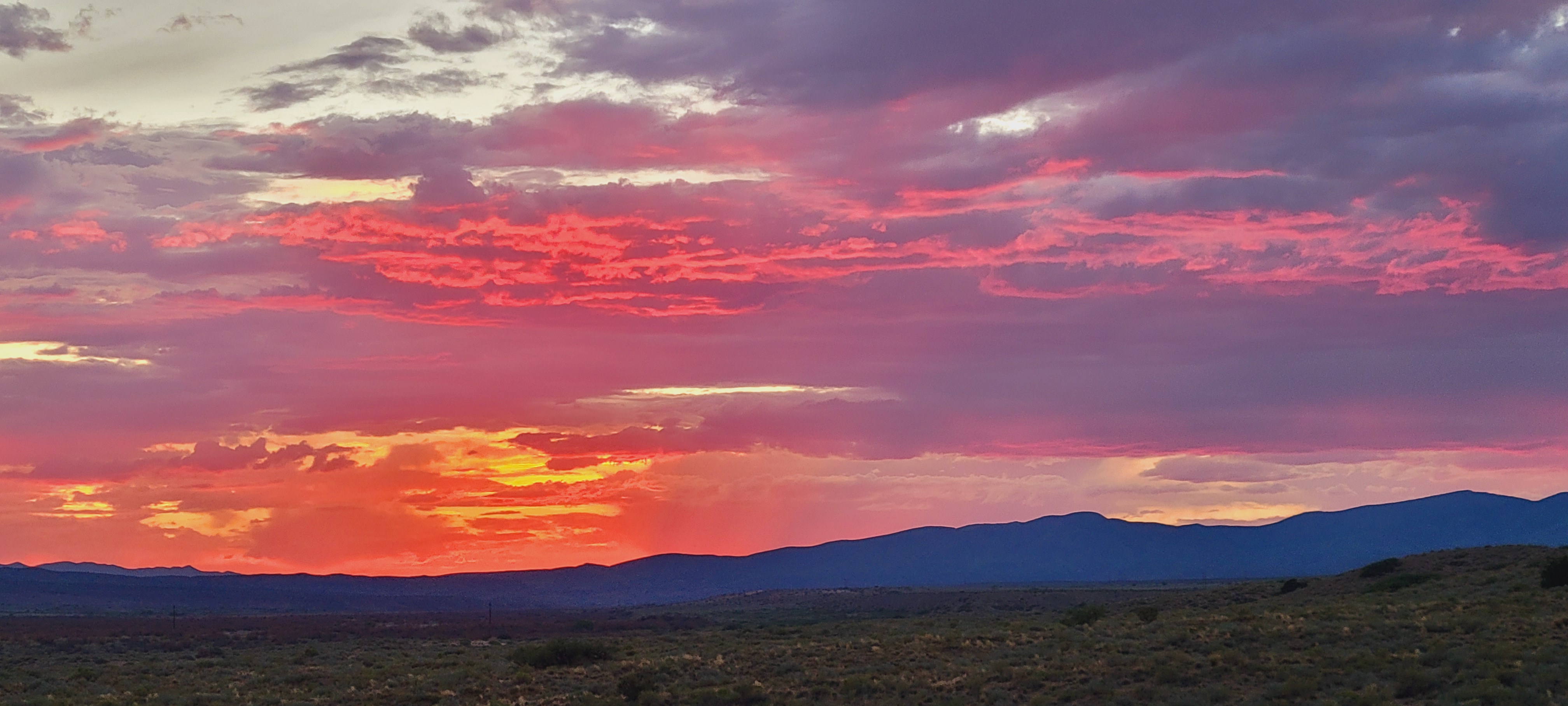 PHILIPPIANS 2
Why was Paul sending him?
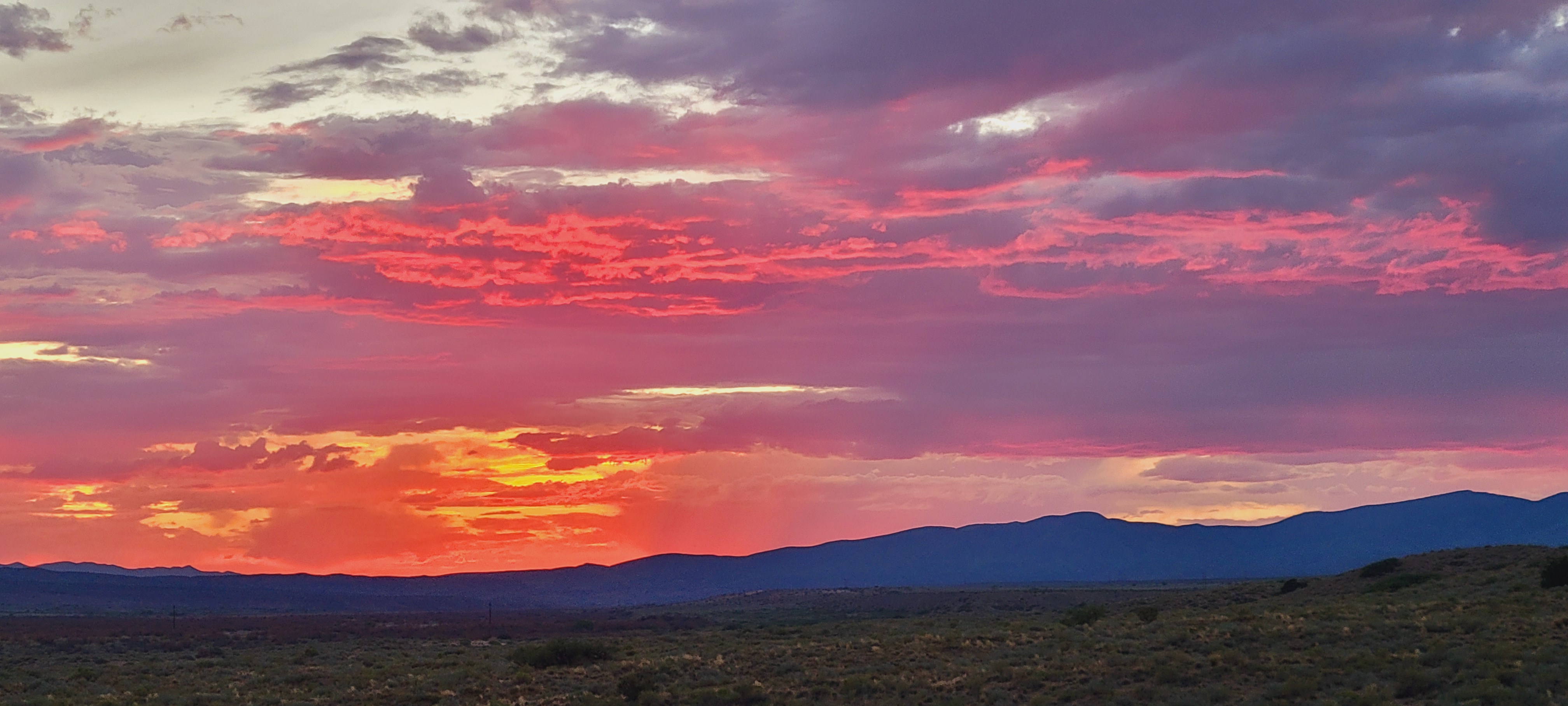 PHILIPPIANS 2
How severe had the illness become?
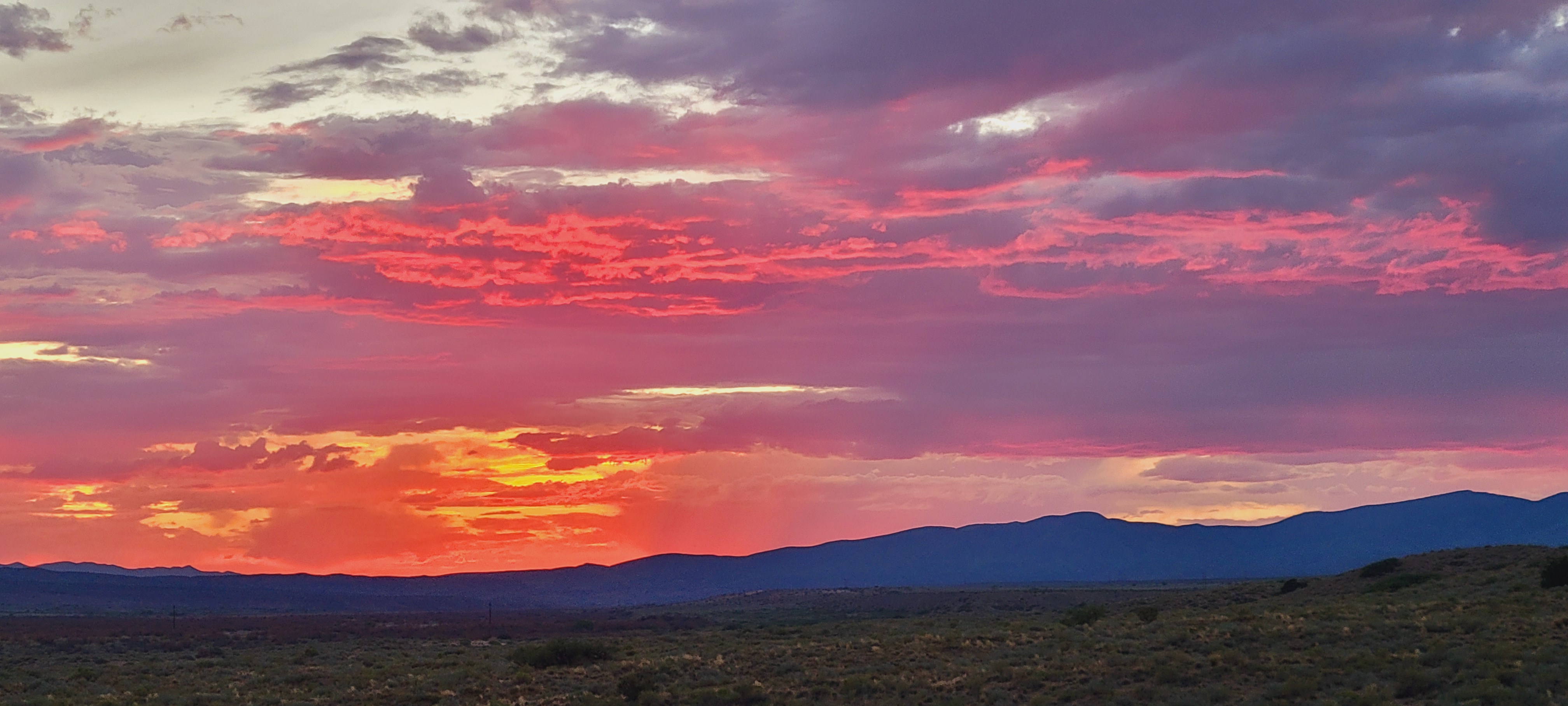 PHILIPPIANS 2
How are men like him to be regarded?
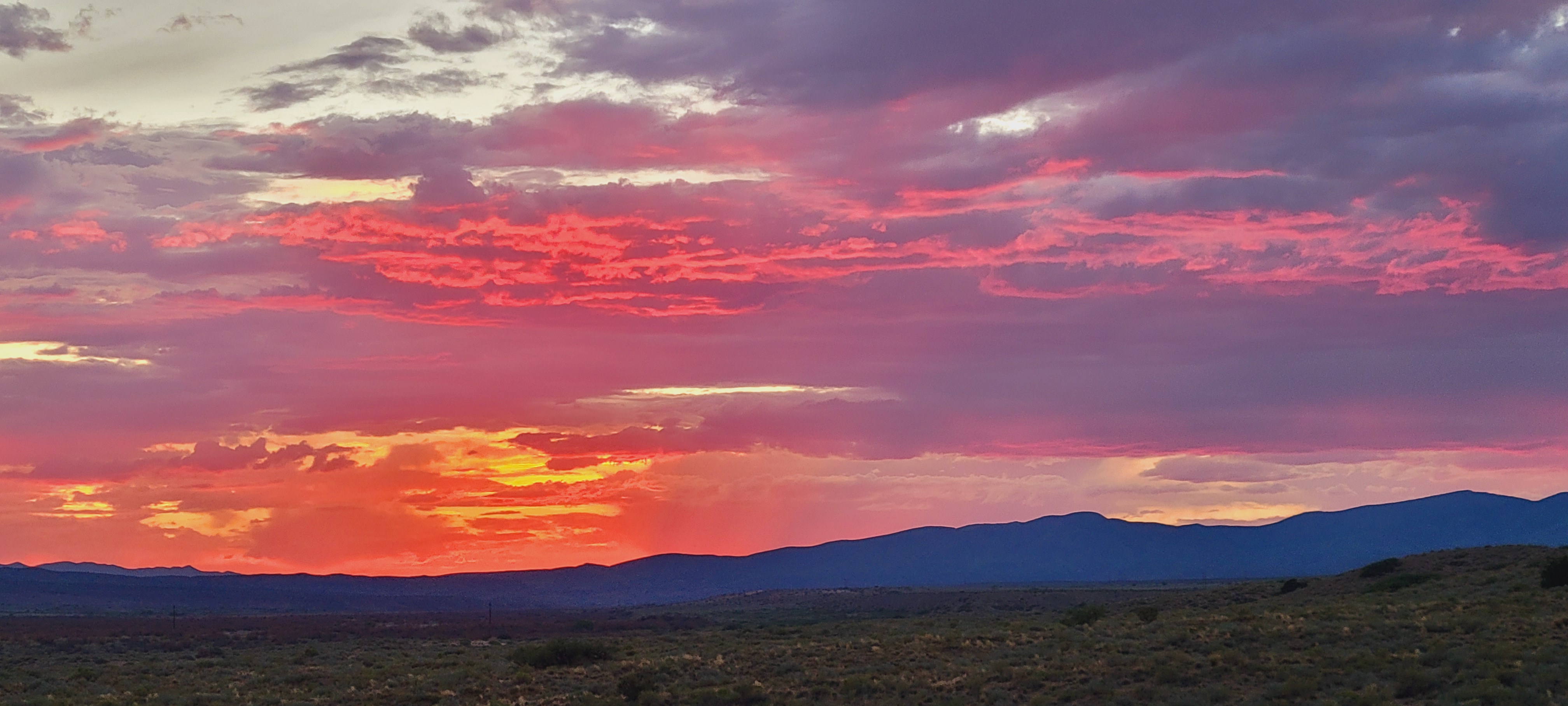 PHILIPPIANS 2